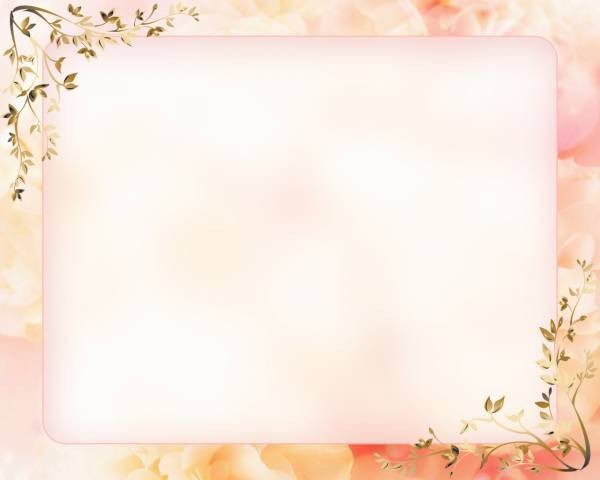 Гражданско-патриотическое
воспитание
учащихся
младшего школьного
возраста.
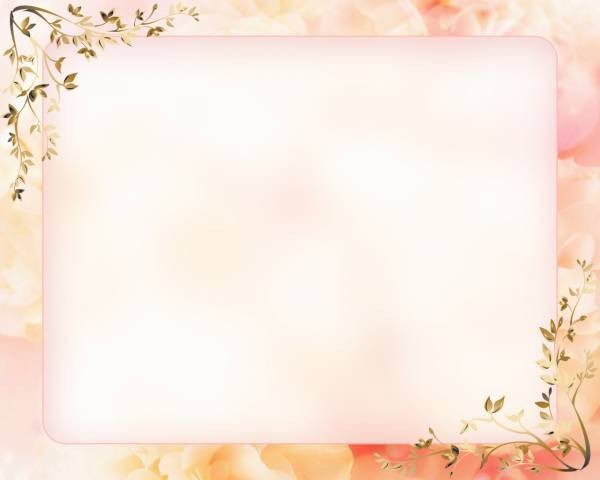 «Патриотизм и культура – такое нравственное качество, которое включает в себя потребность преданно служить своей родине, проявление к ней любви и верности, осознание и переживание её величия и славы, своей духовной связи с ней, стремление беречь её честь и достоинство, практическими делами укреплять могущество и независимость». 
                                                                                                                                                           И.Ф. Харламов
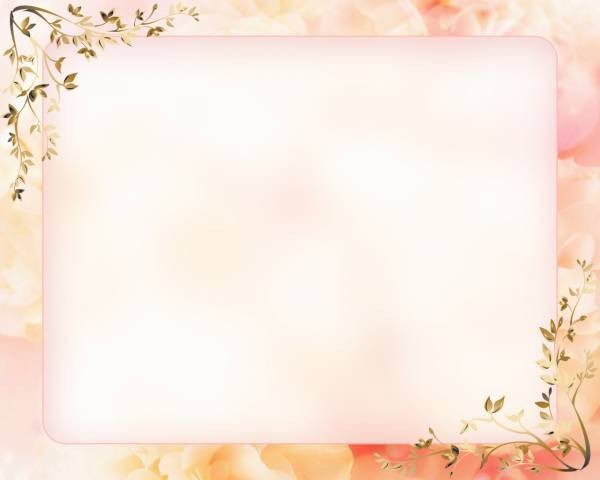 В МОУ гимназии № 15 Советского района г. Волгограда ведется целенаправленная работа по гражданско-патриотическому воспитанию.
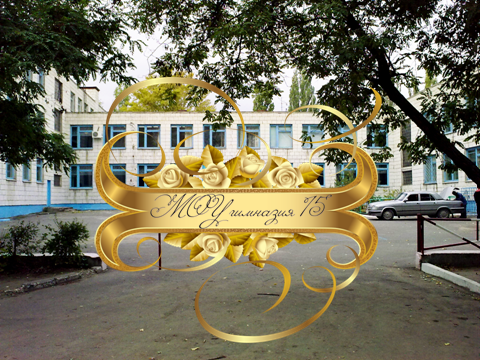 Программа «Я – гражданин России» направлена на создание условий для формирования патриотического сознания и активной гражданской позиции обучающихся во внеурочное время. 
Поставленная цель реализуется через задачи: 
знакомить учащихся с исторически значимыми для страны датами и событиями;
формировать активную жизненную позицию, гражданские и нравственные качества, готовность к участию в общественно полезной деятельности и защите государственных интересов страны; 
воспитывать утверждение в сознании и чувствах учеников патриотических ценностей, взглядов и убеждений, уважение к культурному и историческому прошлому России.
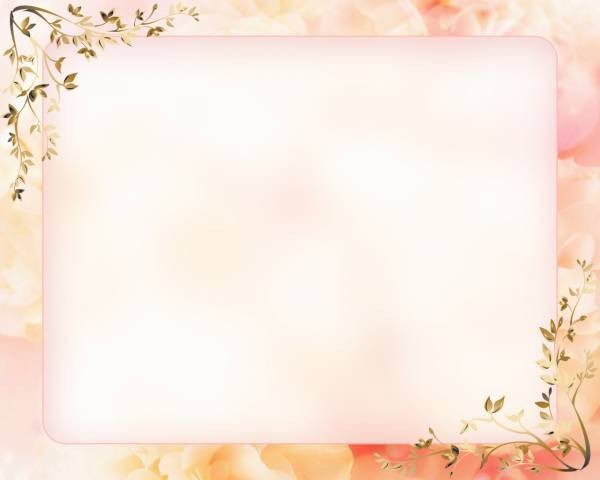 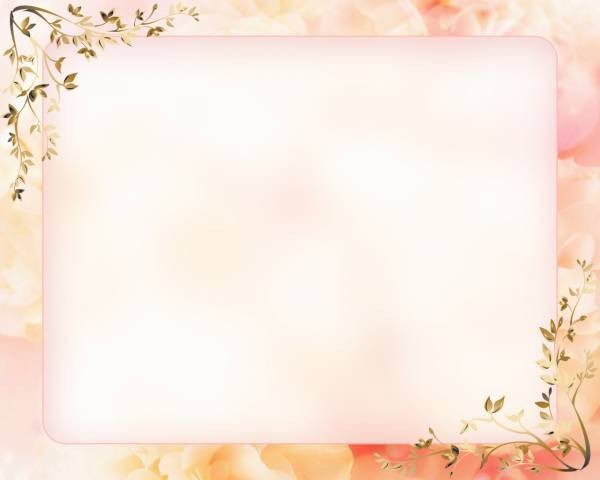 Участие в мероприятиях
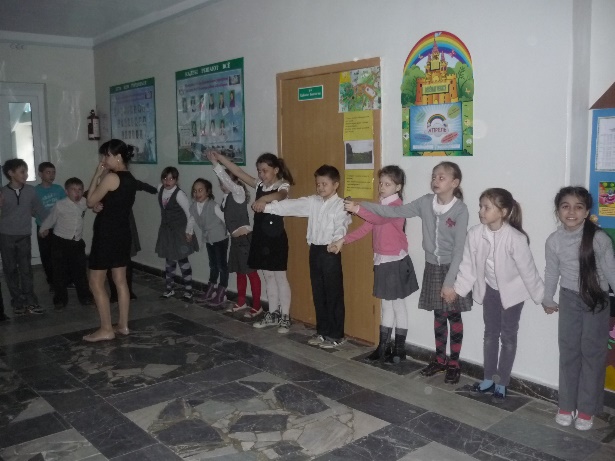 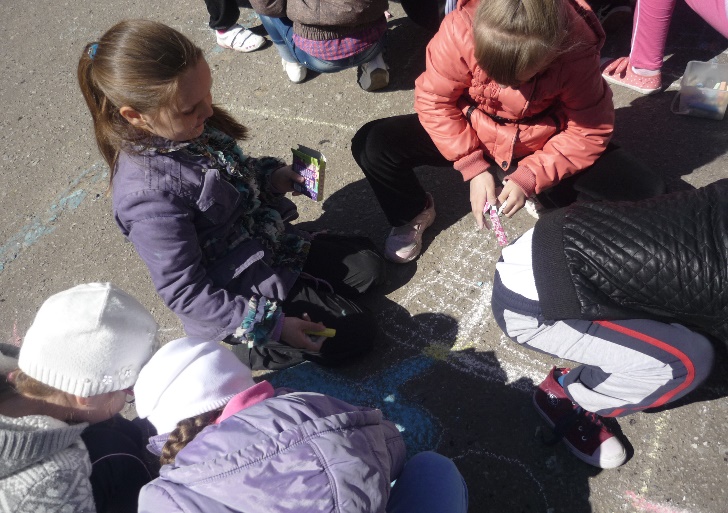 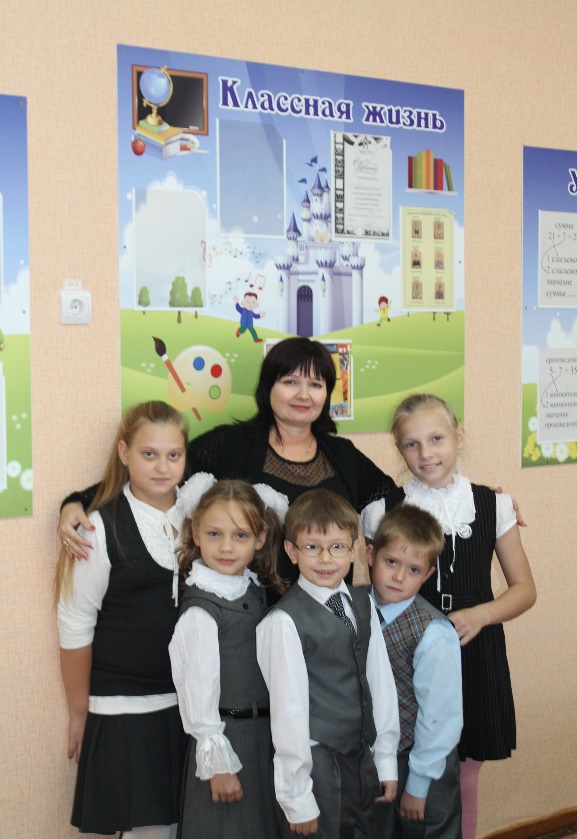 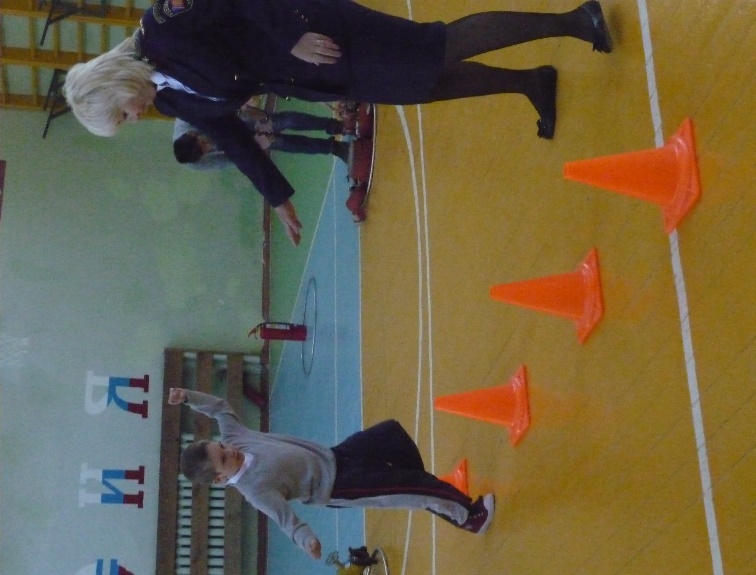 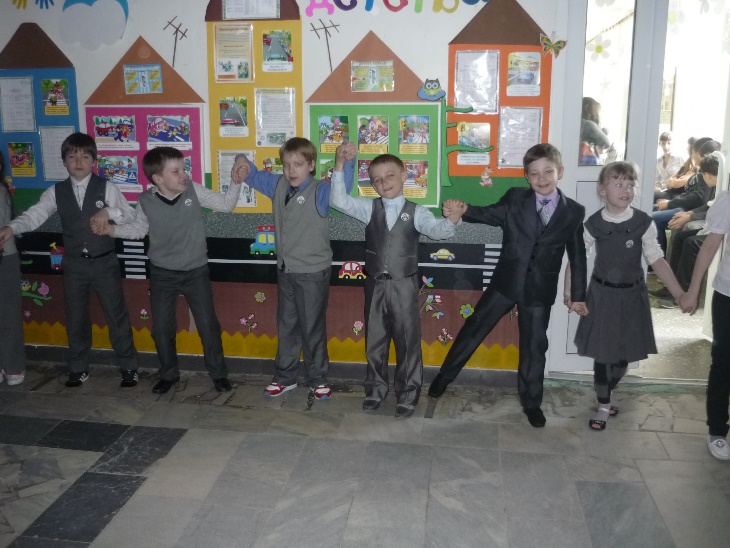 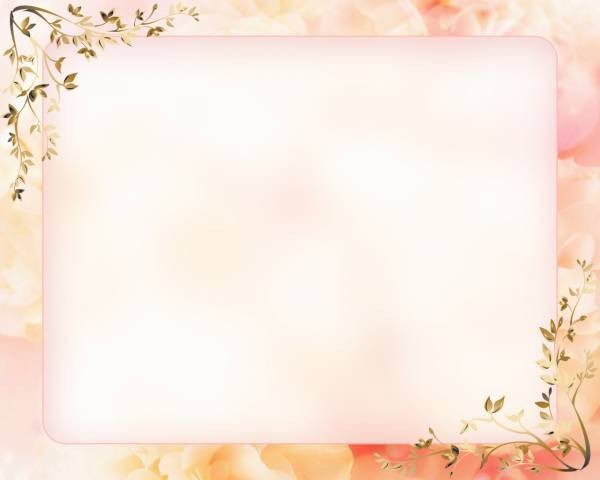 Цель программы гражданско-патриотического воспитания обучающихся - формирование у подрастающего поколения любви к Родине, к родному краю, бережного отношения к народным традициям, обычаям, уважения к историческому прошлому страны, воспитание у детей патриотизма, формирование гражданских позиций.
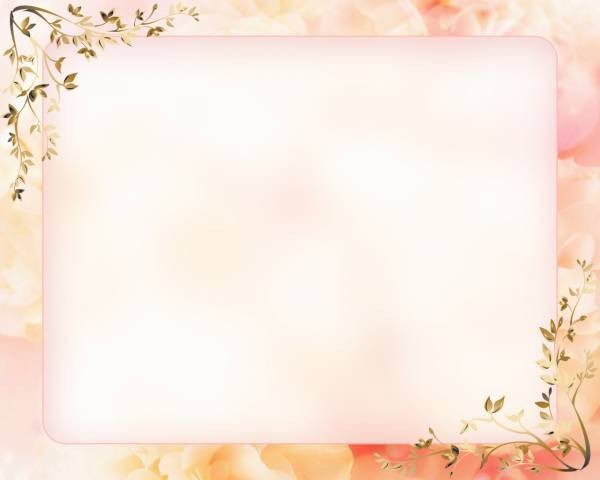 Ее достижение становится возможным через решение следующих задач: 
1.Формирование черт характера, которые помогут ребенку стать человеком и    гражданином своей страны.
2.Углубление знаний о Родине, своем родном крае, месте рождения.
3. Пробуждение желания знакомиться с историей своей семьи.
4.Углубление знаний об истории, традициях, культуре, святынях России.
5.Воспитание уважения к защитникам Отечества.
6.Воспитание преданности Отчизне, готовности к защите Родины, верности боевым и трудовым традициям старшего поколения. 
7.Развитие желания быть полезным в семье, гимназии, своему народу, участвовать в общественно-полезном труде.
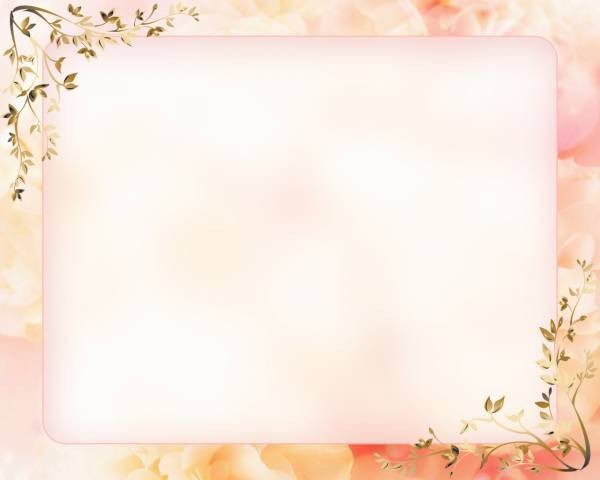 Принципы реализации программы:
1.Социальная активность. 2. Социальное творчество. 
3. Взаимодействие личности и коллектива. 
4. Развивающее воспитание. 5. Мотивированность. 
6. Индивидуализация.7. Целостность воспитательного процесса. 
8. Единство образовательной среды. 
9. Опора на ведущую деятельность. 10. Опора на традиции.
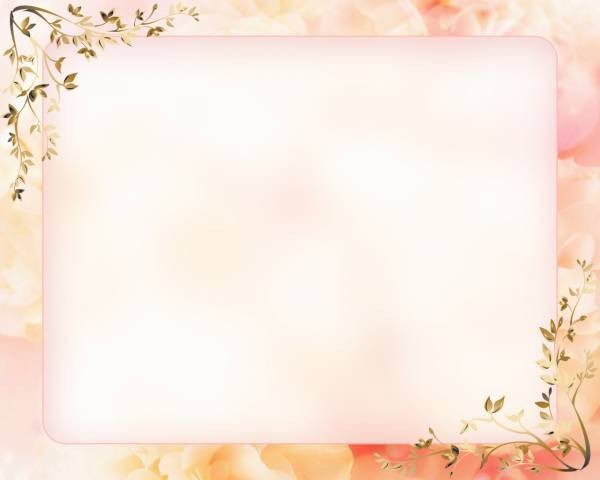 Направления гражданско-патриотического воспитания в урочной и внеурочной деятельности:

 1. Историко – краеведческое 
2. Гражданско-патриотическое 
3. Литературно-музыкальное
4. Физкультурно-оздоровительное 
5. Экологическое 
6. Трудовое
7. Семейное
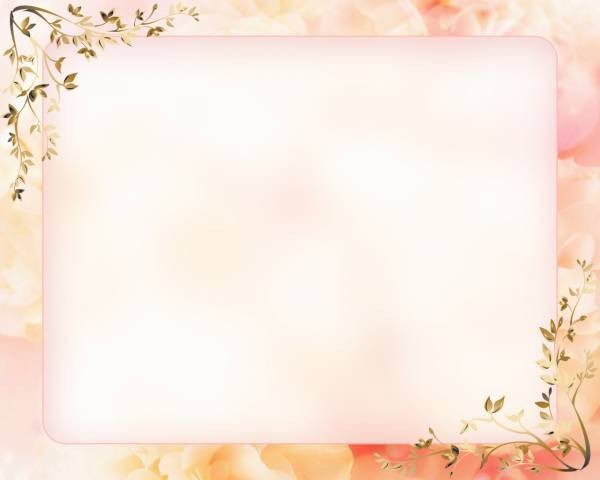 Воспитательная цепочка:
– чувство привязанности к тем местам, где человек родился и вырос;
– уважительное отношение к языку своего народа; 
– забота об интересах Родины;
– осознание долга перед Родиной, отстаивание ее чести и достоинства, свободы и независимости (защита Отечества);
– проявление гражданских чувств и сохранение верности Родине;
– гордость за социальные и культурные достижения своей страны;
– гордость за свое Отечество, за символы государства, за свой народ;
– уважительное отношение к историческому прошлому Родины, своего народа, его обычаям и традициям;
– ответственность за судьбу Родины и своего народа, их будущее, выраженное в стремлении посвящать свой труд, способности укреплению могущества и расцвету Родины;
– гуманизм, милосердие, общечеловеческие ценности.
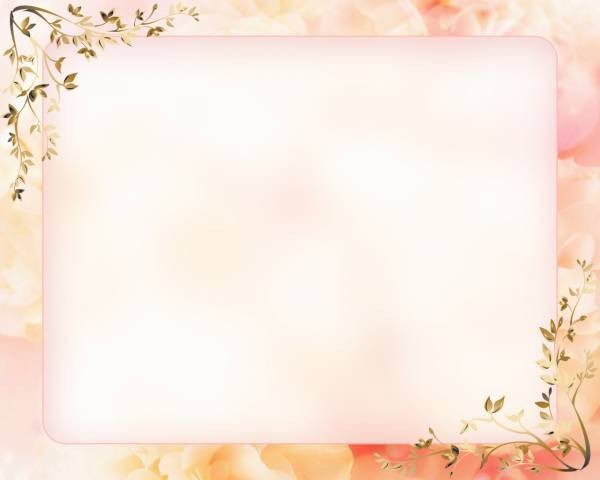 Система работы классного руководителя:

исследование                     экскурсии 
работа в группах               дискуссии
путешествия                       беседы
викторины                          конкурсы
встречи с интересными людьми
выставки 
походы с осмотром краеведческих 
объектов.
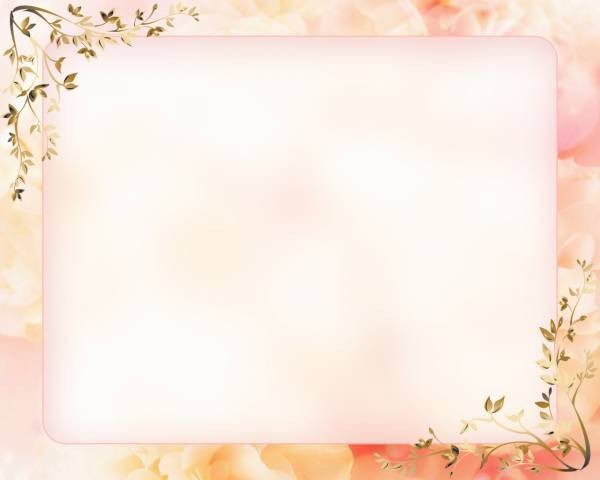 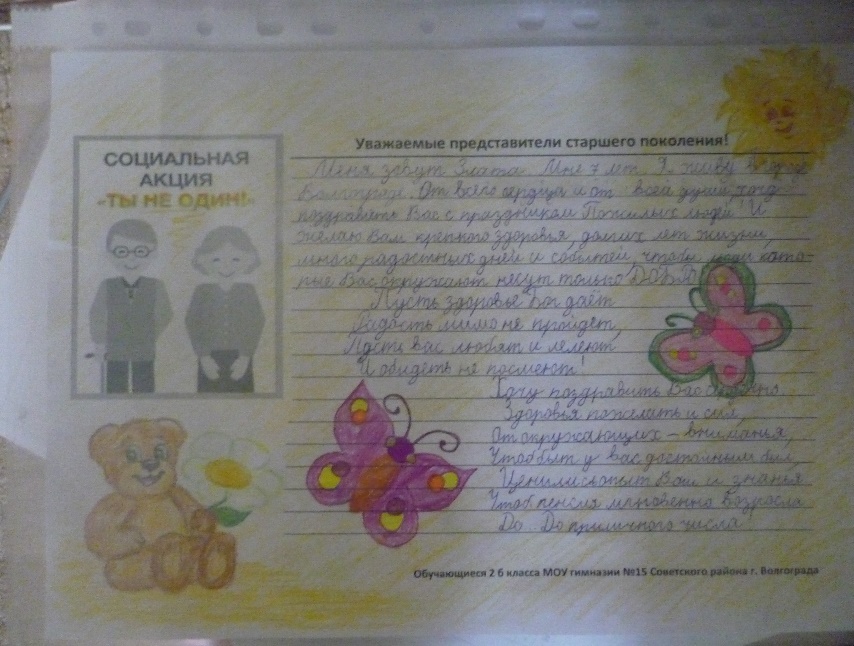 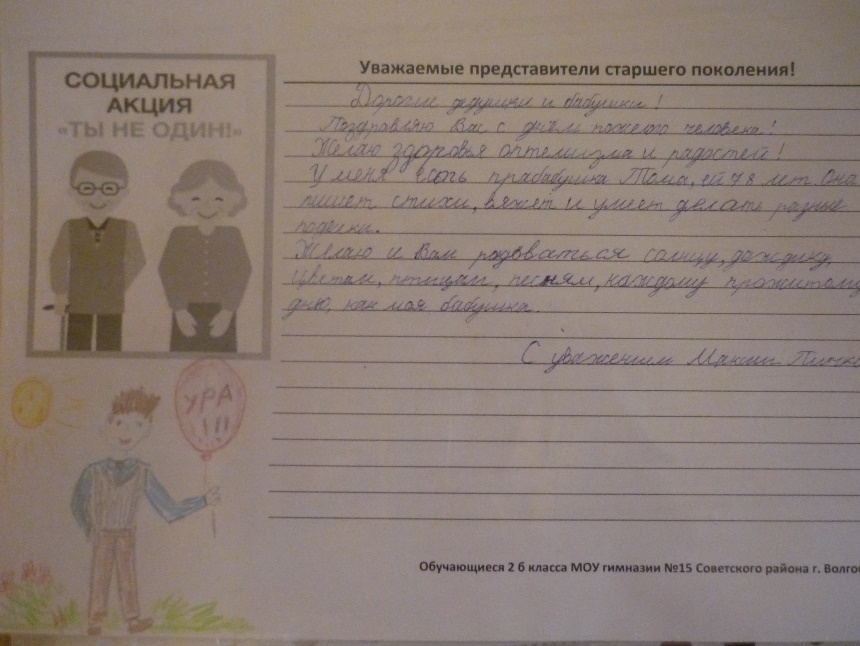 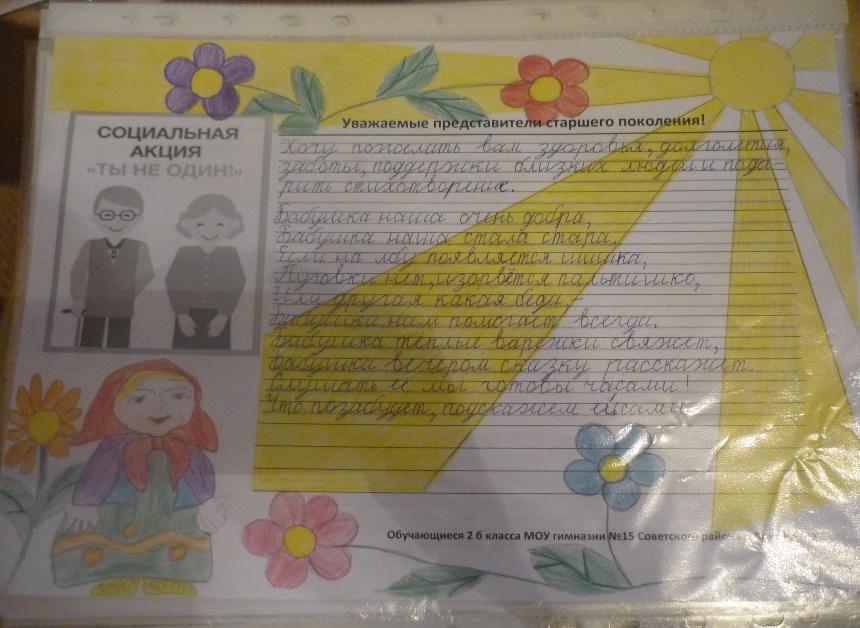 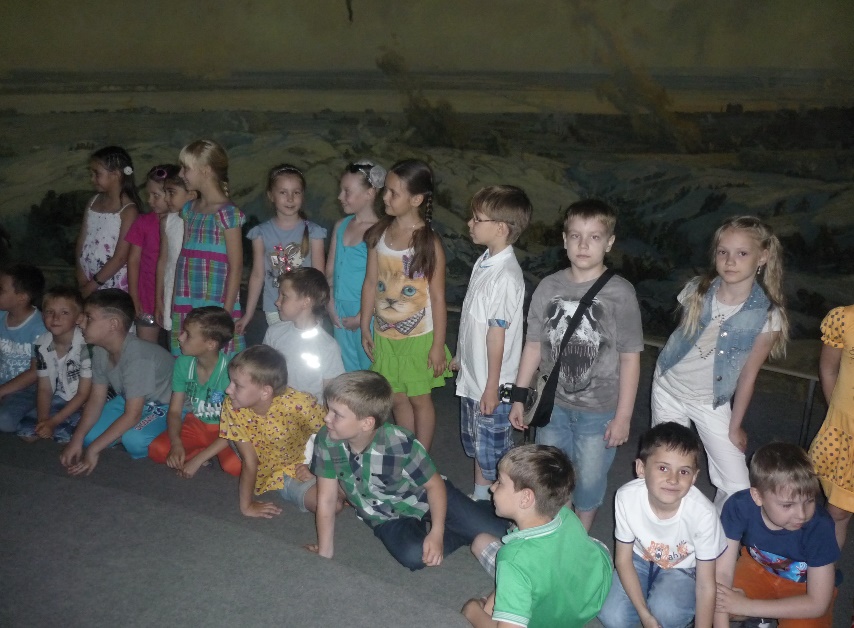 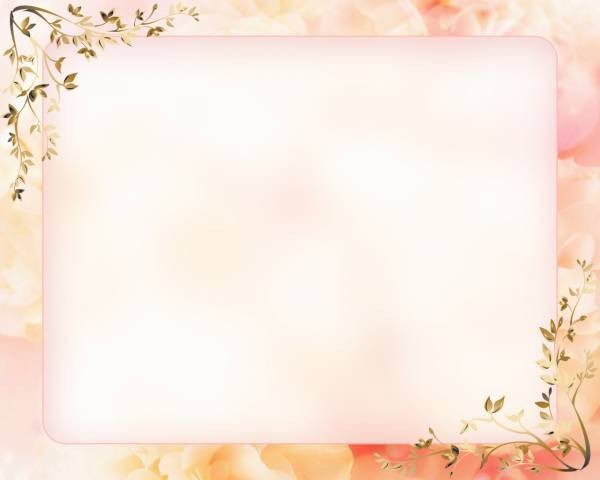 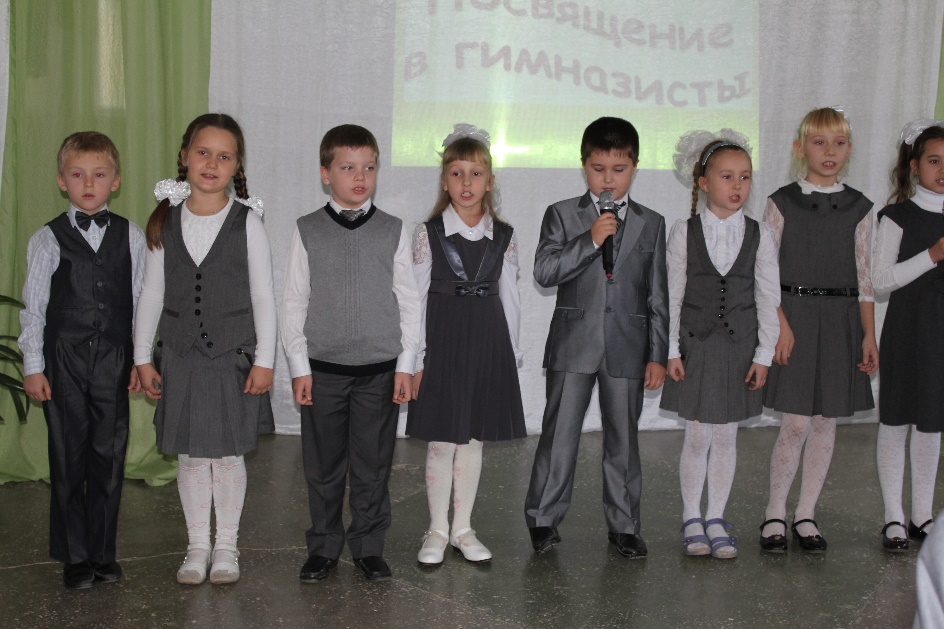 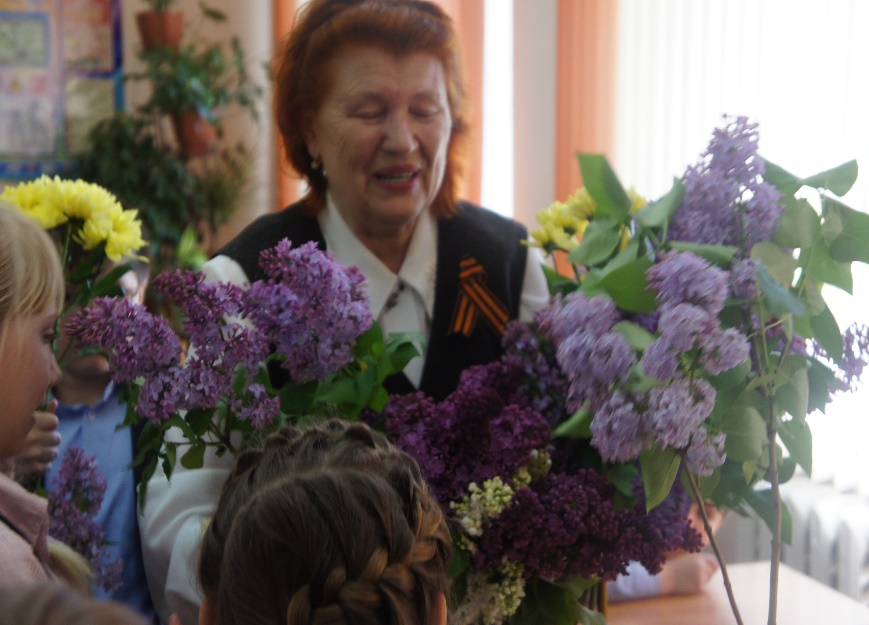 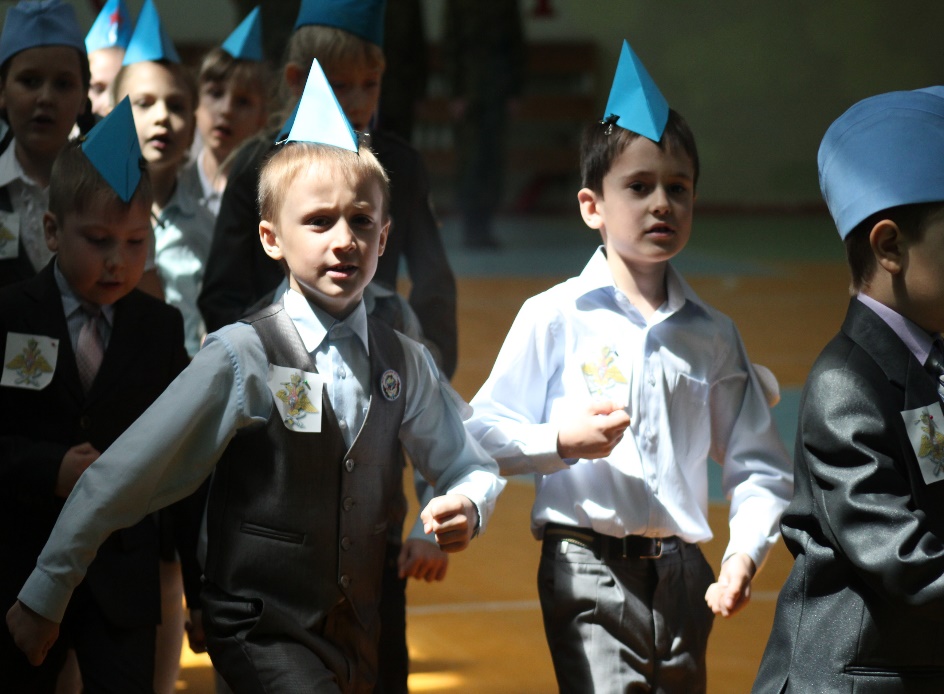 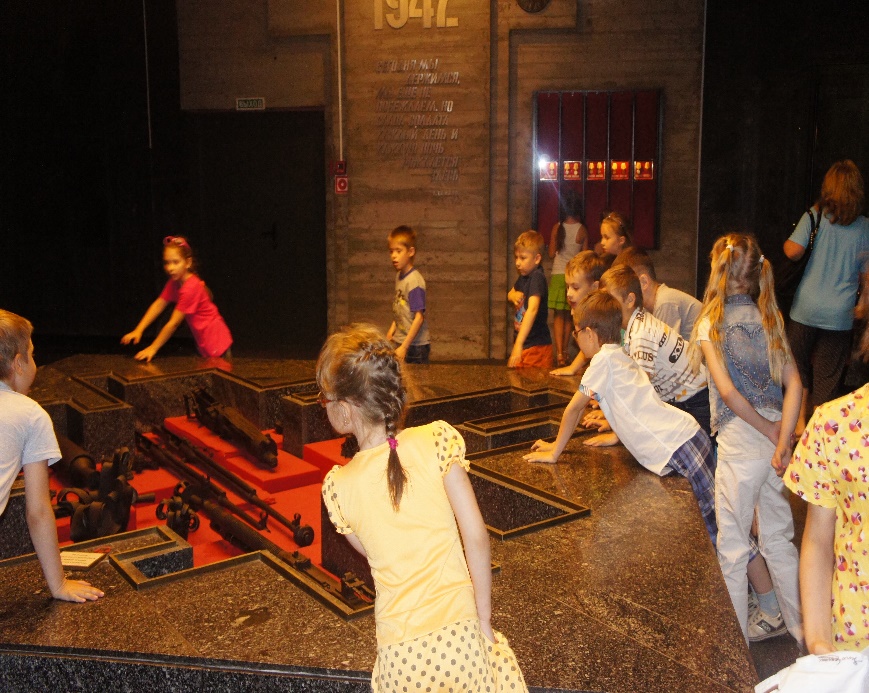 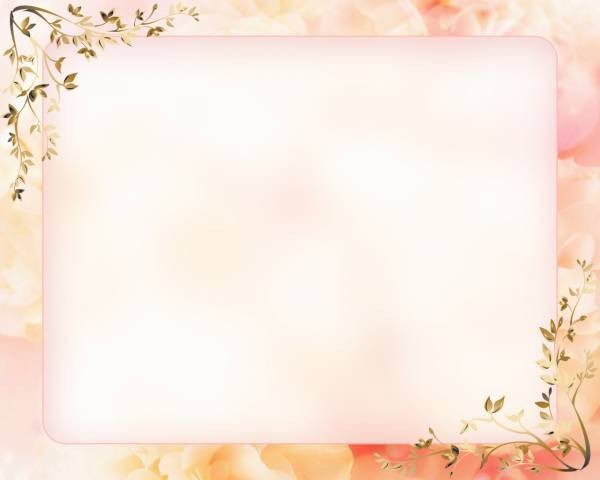 Результаты реализации программы:
 
 Личностные : 

- развитие интереса;
- действие нравственно-эстетического оценивания (что такое хорошо, что такое плохо);
- формирование понятий о малой родине, воспитание любви к родному дому, семье, гимназии, городу;
- формирование личностного отношения к окружающему миру (когда ребенок задает вопросы);
- формирование уважительного отношения к своей семье, развитие интереса к истории жизни семьи;
- формирование желаний выполнять действия;
- использование фантазии, воображения при выполнении задания.
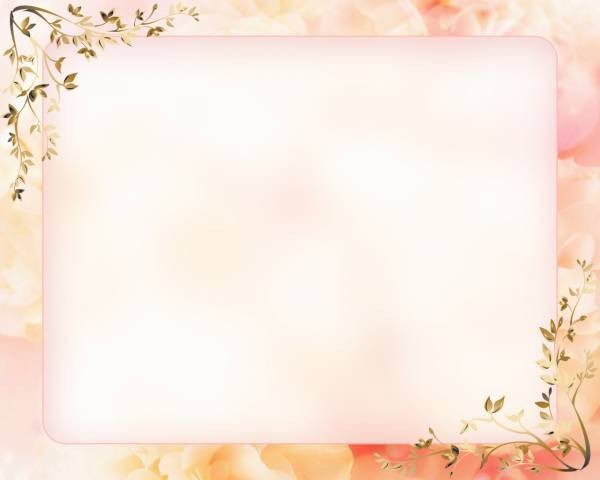 Результаты реализации программы:
 
        Метапредметные :

 регулятивные
- введение правил;
- разный вид деятельности;
- разучивание игр.
 познавательные
 - формирование практических умений ориентироваться в окружающей среде;
- формирование знаний о современных профессиях;
- формирование знаний об истории города.
коммуникативные
- формирование умения объяснять свой выбор, строить фразы, аргументировать;
- формирование умения слушать и вступать в диалог;
- формирование умения в постановке вопросов;
- умение строить устный рассказ;
- формирование умений работать в парах, малых группах.
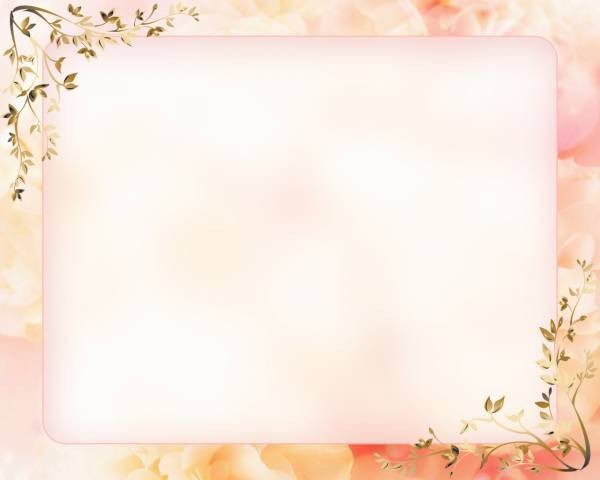 Результаты реализации программы:
           Предметные :
 
- усвоение первоначальных сведений о правах и свободах человека, об обществе и роли человека в нем;
-владение базовым понятийным аппаратом (доступным для осознания младшим школьником), необходимым для получения дальнейшего правового образования;
- владение навыками устанавливать и выявлять причинно-следственные связи в социуме;
- овладение основами правовой грамотности, правилами правового и нравственного поведения;
- умение пользоваться картой (в определении границ России, круп­ных ее городов), рассказывать о родной стране, столице; называть основной закон нашей страны; приводить примеры достопримечательностей родного края;
- умение рассказывать о важнейших событиях в истории России; на­ходить на исторической и современной картах России места ис­торических событий; приводить примеры исторических и куль­турных памятников страны.
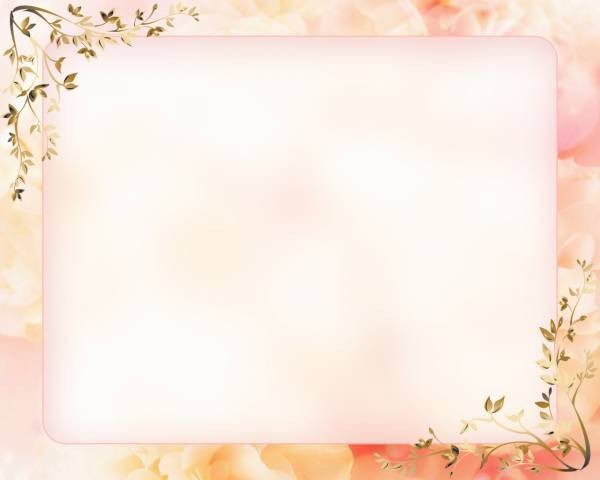 «Как нет человека без самолюбия, так нет человека без любви к отечеству, и эта любовь даёт воспитанию верный ключ к сердцу человека и могущественную опору для борьбы с его дурными природными, личными, семейными и родовыми наклонностями». 
К.Д. Ушинский